November 19th Reading Effectivelyand Efficiently
Finding the MAIN IDEA…
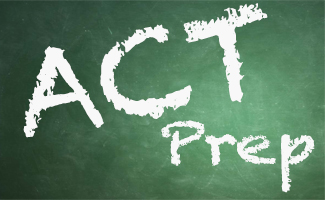 Find the Main Idea of Each Paragraph
The main idea of a paragraph is the most important thing the writer has to say about that idea

The main idea of a paragraph is usually in the first or last sentence
Stated and UnstatedMain Ideas
A stated main idea can be found among the words in the paragraph

The sentence containing the main idea is called the topic sentence.

The main idea of a paragraph may not be stated.  If the main idea is unstated, there will be no topic sentence.  

This type of paragraph may contain details unrelated to the topic.  
The main idea will summarize or bind together these details.
Practice(pages 202-203)
WORLD HISTORY – 
read paragraph numbers:
#2…#5…#7…#10

AMERICAN GOVERNMENT – read paragraph numbers:#1…#2…#9…#10
ACT-Type Questions(pages 204-205)
The task of classifying emotions…
Final goods are goods and services…

It was fortunate for me that…

The occupations of the criminals…

Some people seem to thrive on adrenaline…
Skill 23 – Main Idea(pages 62-63)
The main idea is the general topic of a passage, what it’s trying to get across

It answers the question, “So, what’s your point?”	(That’s the question you should keep in mind 	 as you read the passage)

Reading with this question in mind helps you:	 - Stay focused
	 - Avoid getting caught up in memorizing details	 - Gather an answer for the “main idea” question
Skill 21 – What are you trying to “suggest?”(pages 58-59)
This type of question asks you what the author “suggests” or “implies,” or what we can “infer.”

“Suggest” questions ask for information that was not necessarily directly stated, but was directly hinted at.
The key is not to overthink the answer.

For a “suggest” question, we must still have proof from the passage.  The correct answer for any ACT question, even this type, should always rephrase what was directly stated or hinted at in the passage.
Skill 21 – What are you trying to “suggest?”(pages 58-59)
Read the passage for the main idea and tone, not to memorize details.  	Main idea – the most important thing, or… 		       what it’s trying to get across	       Tone – the attitude of a piece of writing

Circle themes as you notice them.  
	     Theme – recurring/underlying message or		        ‘big idea’ (critical belief about life)
If you come to a crazy-hard sentence, don’t reread, move on.  (It’s very liberating!)